Fonds USC Grâce-Berleur (265129)
June 16 2009 at 4:06:51
Fonds Alex Fontaine-Borguet (265293)
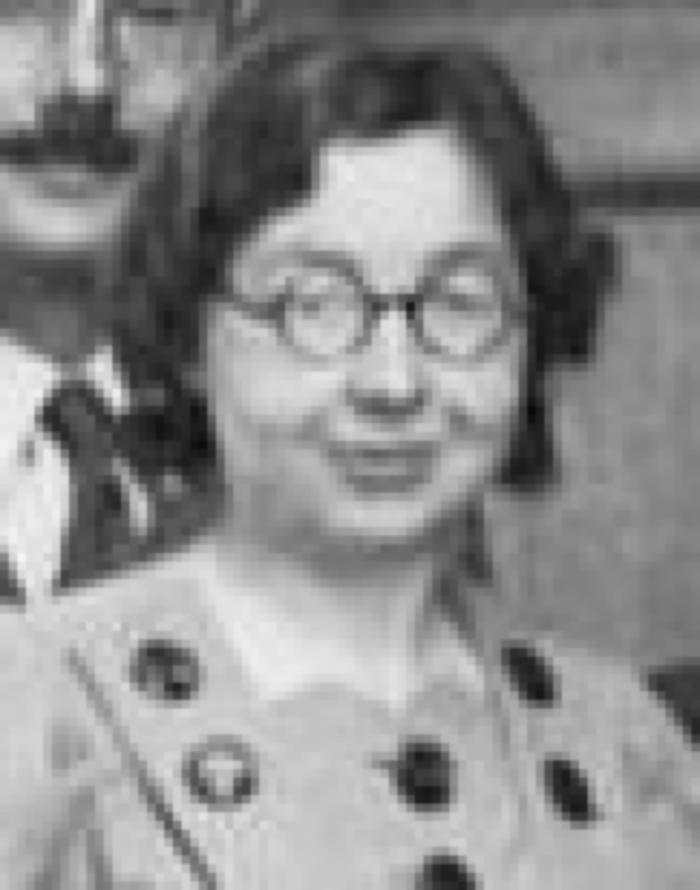 June 17 2009 at 11:06:37
Cours complet d'économie politique : (...) l'économie des sociétés. Tome 5 (328076)
February 11 2010 at 1:02:46
Fonds d'archives d'institutions (526008)
February 18 2011 at 11:02:36
Essai historique et politique sur la révolution belge : suivi de documents politiques (1539185)
March 19 2012 at 11:03:14
Essai sur l'histoire de la formation et des progrès du Tiers Etats ; suivi de deux fragments du recueil des monuments inédits de cette histoire (1773925)
June 19 2012 at 12:06:22
Mémoires pour servir à l'histoire de la révolution de 1830 : Saint-Cloud, Paris et Cherbourg... (2000845)
October 23 2012 at 12:10:52
Histoire du mouvement ouvrier en Belgique 1830-1914 : Table des matières (3753425)
March 26 2015 at 2:03:42
Conseil national de Protection de la jeunesse et Comité de Protection de la jeunesse (4027077)
October 20 2015 at 2:10:35